Hezký den osmáci, dnes si povíme informace o sulfidech. Společně projdeme prezentaci a na konci si napíšete zápis do sešitu.

Hezký den 

Š.P.
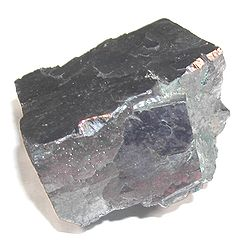 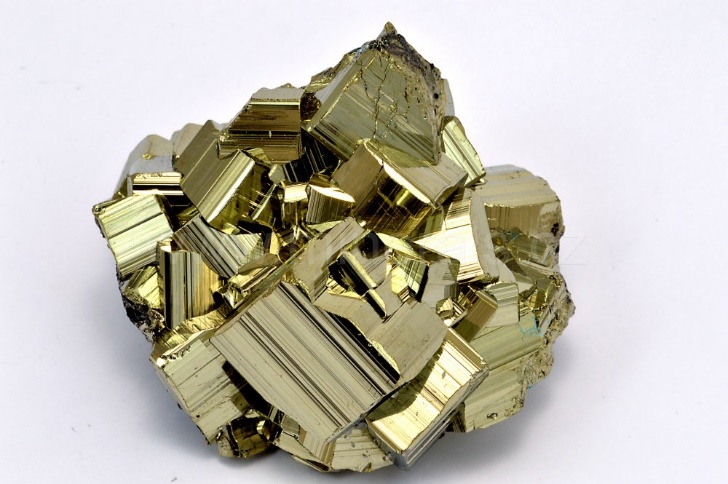 Sulfidy
Sulfidy
Binární (= dvouprvkové) sloučeniny síry s kovovým prvkem
Většina sulfidů se vyskytují v přírodě jako nerosty
Atomy síry mají oxidační číslo –II

PbS, ZnS,HgS…
Sulfidy v přírodě
v přírodě vytváří nerosty :
	GALENIT, SFALERIT, PYRIT, CINABARIT
významné suroviny pro výrobu různých kovů - RUDY
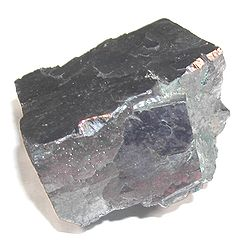 SULFID OLOVNATÝ
PbS
Vzorec: _____
Nerost: GALENIT
Vlastnosti: ocelově šedý, kovově lesklý, těžký
olověná ruda
Použití olova – výroba akumulátorů, nábojů do brokovnic, ve zdravotnictví (pohlcuje rentgenové a radioaktivní záření), lití olova
Obr.1
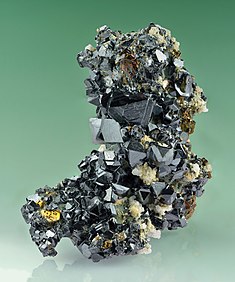 Sulfid zinečnatý
ZnS
Vzorec: ______
Nerost: SFALERIT
Vlastnosti: hnědý, šedý až šedočerný, má vysoký lesk (diamantový)
ruda pro výrobu zinku
Zinek – pozinkování železných plechů, výroba mosazi (zinek a měď)
DiSULFID ŽELEZnaTÝ
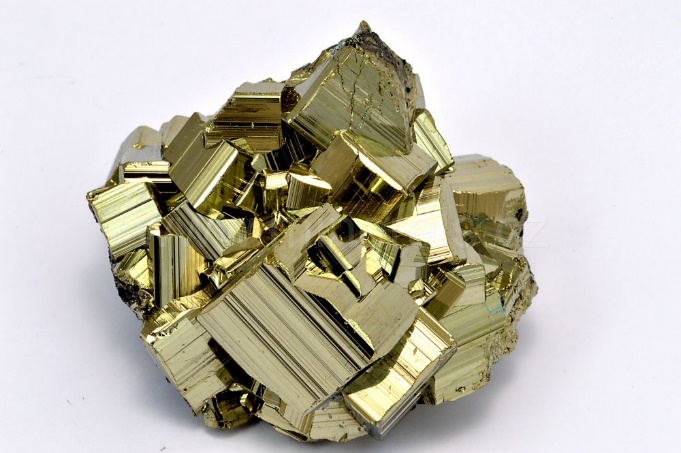 Vzorec: FeS2
Nerost: PYRIT
Vlastnosti: zlatavá barva,
   kovový lesk (kočičí zlato)
železná ruda
Použití: výroba železa,  dříve i kyseliny sírové
SULFID rtuťnatý
HgS
Vzorec: ____
Nerost: CINABARIT (rumělka)
Vlastnosti: červený, lesklý
Použití: ruda pro výrobu rtuti, drahý kámen
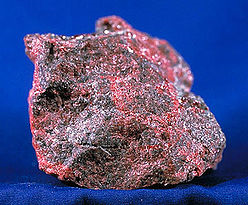 Obr.2
Procvičování – spoj správně
GALENIT

SFALERIT

PYRIT

CINABARIT
rumělka
FeS2
olověná ruda
výroba železa
drahý kámen
ruda zinku
výroba luminoforů
sulfid olovnatý
výroba rtuti
TVORBA VZORCE = totožná s názvoslovím oxidůSULFID ŽELEZITÝ
Nejdříve napíšeme značky prvků ve správném pořadí  → FeS
 Přidáme oxidační číslo síry  -II  FeS-II   a podle koncovky ( – itý) k železu III            →    FeIII S-II
 Aby byl součet součinů ox.č. daného prvku a počet atomů daného prvku roven nule, musíme přidat k železu 2 → Fe2   a ke kyslíku 3 → O3
 Výsledný vzorec je Fe2O3
TVORBA NÁZVU ZE VZORCEPbS
Nejdříve si napíšeme oxidační číslo k síře   PbS-II
 Součet součinů oxidačních čísel má být roven nule, proto připíšeme k olovu oxidační číslo II   →   PbII S-II
 Koncovka  oxidačního čísla II je (-natý)
 Název vzorce je sulfid olovnatý
Zápis do sešitu
Sulfidy
Dvouprvkové sloučeniny síry s kovovým prvkem
Většina sulfidů se vyskytují v přírodě jako nerosty
Atomy síry mají oxidační číslo -II
Zástupci:
Sulfid olovnatý:
Sulfid zinečnatý:
Disulfid železnatý:
Sulfid rtuťnatý:

NÁZVOSLOVÍ SULFIDŮ
 = TOTOŽNÉ S NÁZVOSLOVÍM OXIDŮ
Př. SULFID ŽELEZITÝ
 Nejdříve napíšeme značky prvků ve správném pořadí  → FeS
 Přidáme oxidační číslo síry  -II  FeS-II   a podle koncovky ( – itý) k železu III →    FeIII S-II
 Aby byl součet součinů ox.č. daného prvku a počet atomů daného prvku roven nule, musíme přidat k železu 2 → Fe2   a ke kyslíku 3 → O3
 Výsledný vzorec je Fe2O3
Citace a Zdroje:
Obr. 1: Soubor:GalenaFromKansas.jpg. In: Wikipedia: the free encyclopedia [online]. San Francisco (CA): Wikimedia Foundation, 2001-2005 [cit. 2013-03-24]. Dostupné z: http://cs.wikipedia.org/wiki/Soubor:GalenaFromKansas.jpg 
Obr. 2:Soubor:Cinnabar.jpg. In: Wikipedia: the free encyclopedia [online]. San Francisco (CA): Wikimedia Foundation, 2001-2005 [cit. 2013-03-24]. Dostupné z: http://cs.wikipedia.org/wiki/Soubor:Cinnabar.jpg 


Autorem materiálu a všech jeho částí, není-li uvedeno jinak, je Mgr. Růžena Koubová.
Materiál vznikl v OP Vzdělávání pro konkurenceschopnost – projekt EU peníze školám